６年「分数のかけ算」
分数×整数の計算
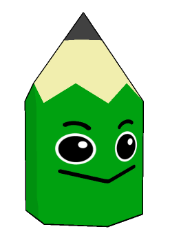 0.3
×２
□
１
2
×２
式　□＝0.3×２
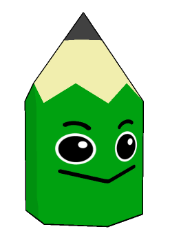 ×２
x
１
2
×２
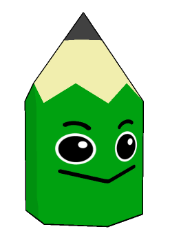 分数に整数をかける計算のしかたを考えよう。
１dLでぬれる面積
２dLでぬれる面積
0
2
0
2
１
１
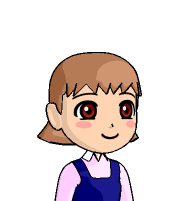 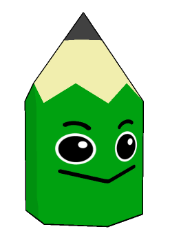 分数に整数をかける計算のしかたを考えよう。
１dLでぬれる面積
２
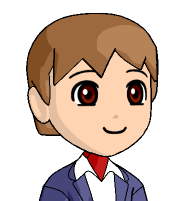 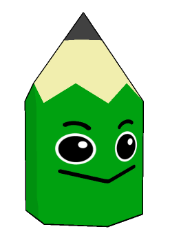 分数に整数をかける計算は、分母はそのままに
して、分子と整数をかける。
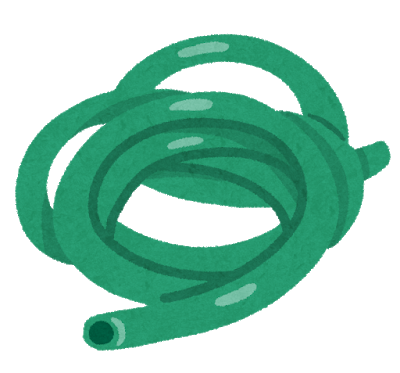 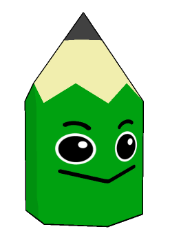 ×３
x
０
3
１
０
×３
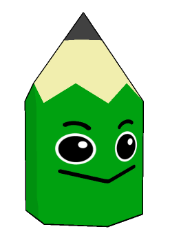 ２人の考えを説明しましょう。
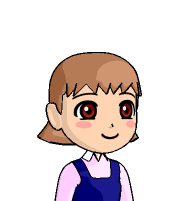 はると
みさき
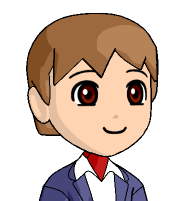 約分してからかける
1
かけてから約分
５
６
６
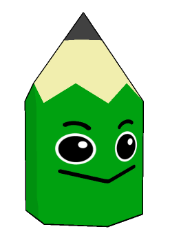 計算の途中で約分できるときは、約分
してから計算すると簡単になる。